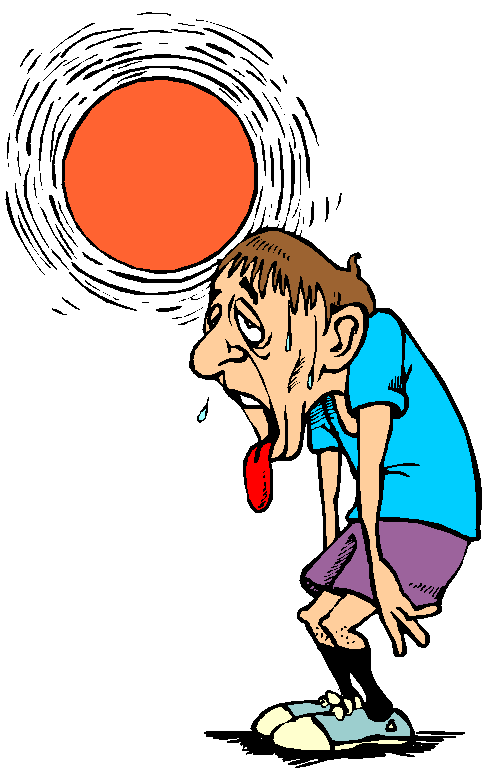 Thermodynamics
Heat
Heat
Heat- Thermal energy that flows from higher temperature objects to lower temperature objects.
In equations: Q
Metric Unit: J
Heat flows into an object if the temperature of the object is raised.
Heat flows out of an object if the temperature of the object is lowered.
Heat
The amount of heat lost or gained is directly proportional to the object’s mass and change in temperature.


Specific heat capacity- A material specific constant pertaining the material’s ability to hold heat.
In equations: c
Metric unit: J/(kg Co) = J/(kgK)
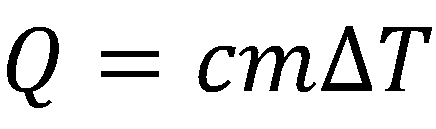 Specific Heat Example
A 10g iron bar at 80 oC is dropped into 7x10-5m3 of water which is initially at 25 oC.
The specific heat of water is 4.184x103J/kgCo.
The specific heat of iron is 0.46x103 J/kgCo.
What is the final temperature?
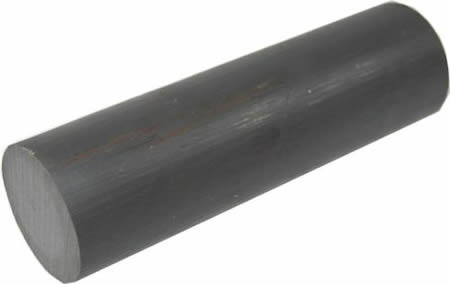 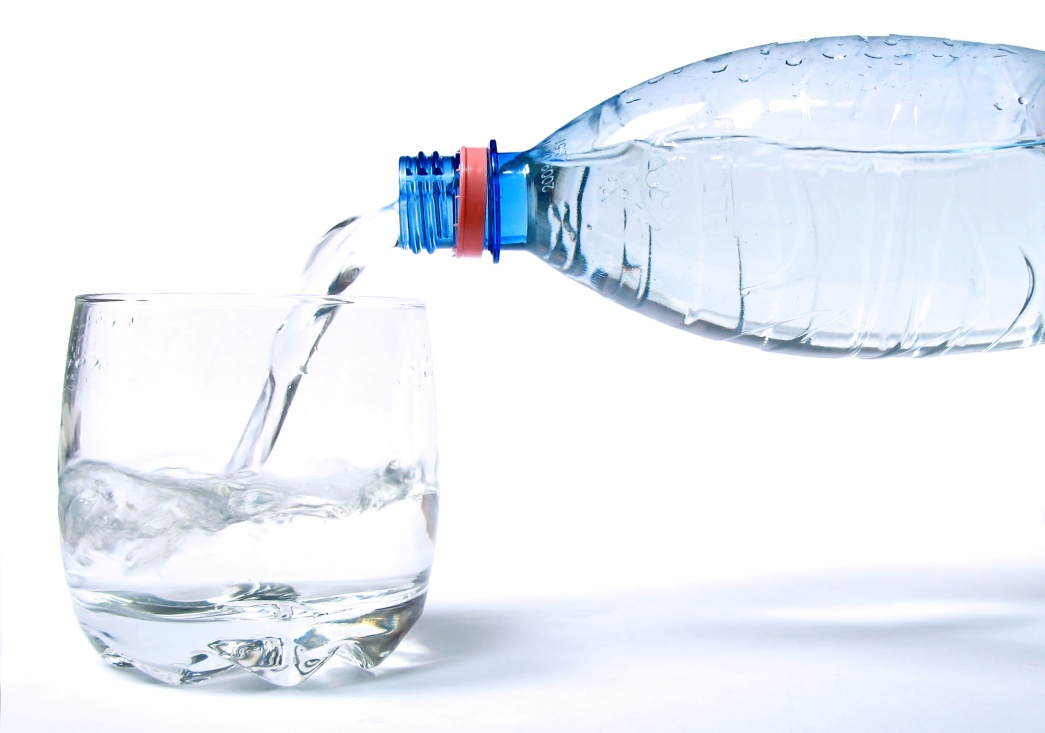 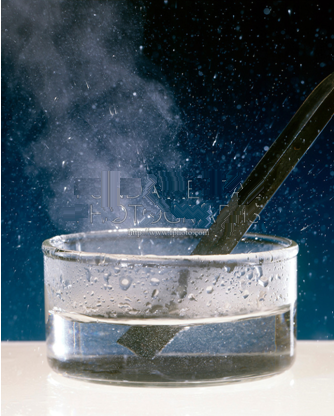 Specific Heat Example
What are we solving for?
Tf
What quantities are known?
mi = 10g = 0.01 kg
Vw = 7x10-5 m3
cw = 4.184x103 J/kgCo = 4.184x103 J/kgK
ci = 0.46x103 J/kgCo  = 0.46x103 J/kgK
Toi = 80 oC = 353.15 K
Tow = 25 oC = 298.15 K
ρw = 1000 kg/m3
Specific Heat Example
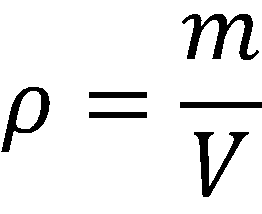 What are some relevant equations?

Now for some algebra:
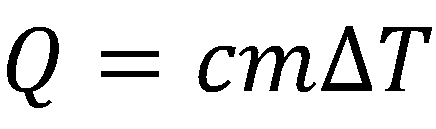 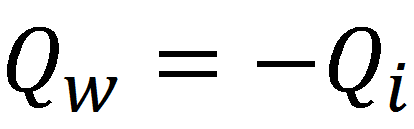 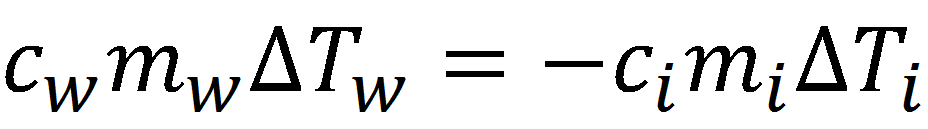 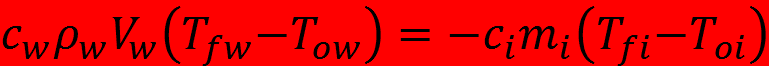 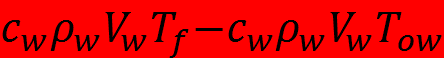 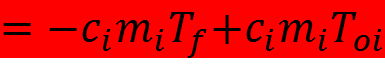 Specific Heat Example
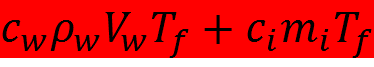 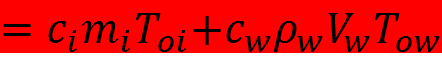 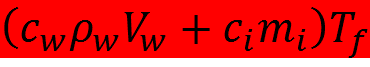 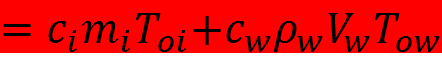 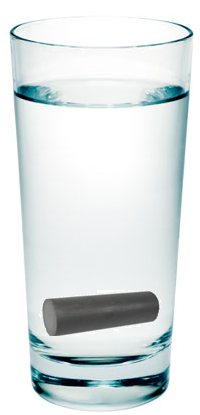 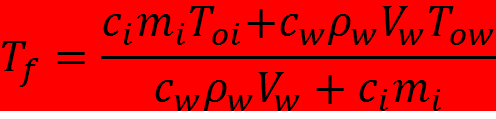 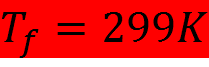 Phase Change
Phase Change – When a substance changes what state of matter it is in.
The States of Matter
Solid – When the molecules that make up the substance vibrate in place due to strong bonds.
Liquid – When the molecules that make up the substance have weak bonds and flop around.
Gas – When the molecules that make up the substance have no bonds and attempt to fill their container.
Plasma – When the molecules that make up the substance undergo fission and fusion continuously.
Phase Change
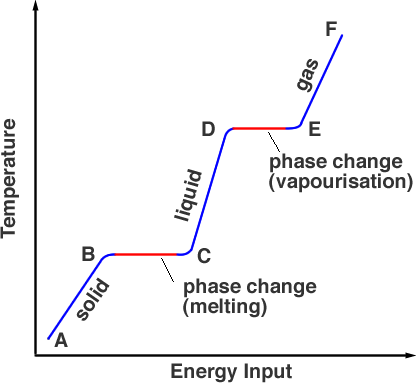 It takes energy in the form of heat to change the temperature of an object.
It also takes energy in the form of heat to change the state of matter from one phase to another.
Phase Change
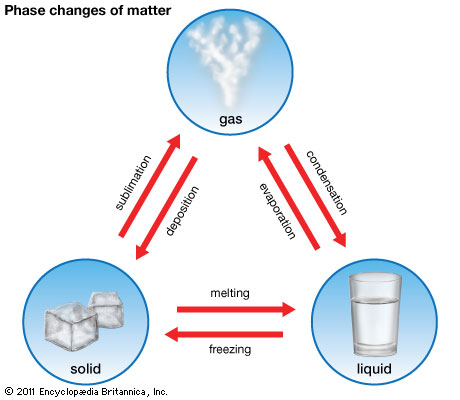 Melting-    solid to liquid.
Freezing- liquid to solid.
Condensation-gas to liquid.
Evaporation- liquid to gas.
Sublimation- solid to gas.
Deposition- gas to solid.
Phase Change
The energy it takes to phase change is directly proportional to the object’s mass and latency.



Latent Heat- A material specific constant pertaining to the material’s ability to release and absorb heat.
In equations: L
Metric unit: J/kg
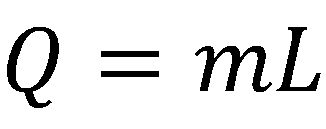 Phase Change
There are three types of latent heat.
The latent heat of fusion, Lf refers to the change between solid and liquid phases.
The latent heat of vaporization, Lv refers to the change between liquid and gas phases.
The latent heat of sublimation, Ls refers to the change between solid and gas phases.
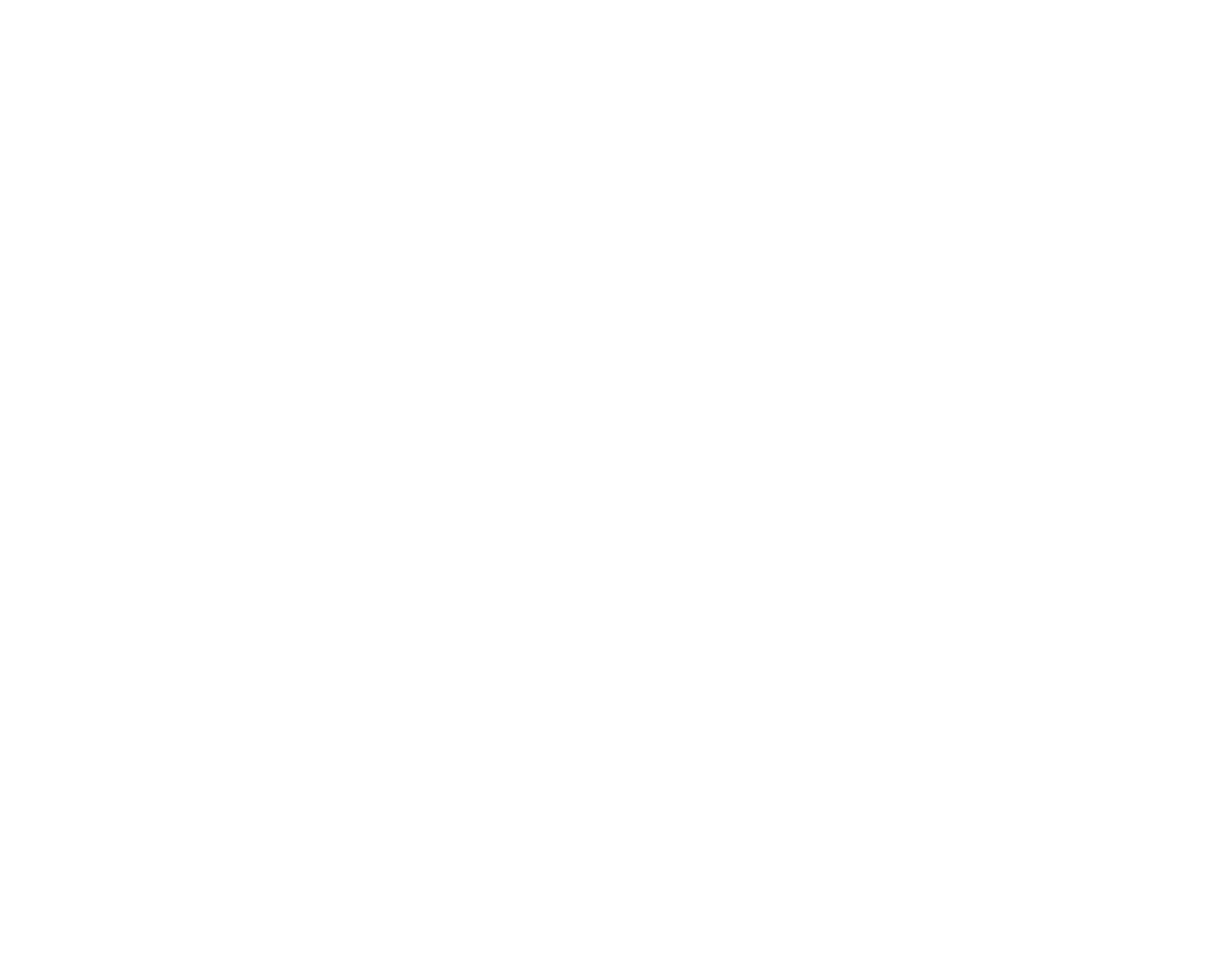 Phase Change Example
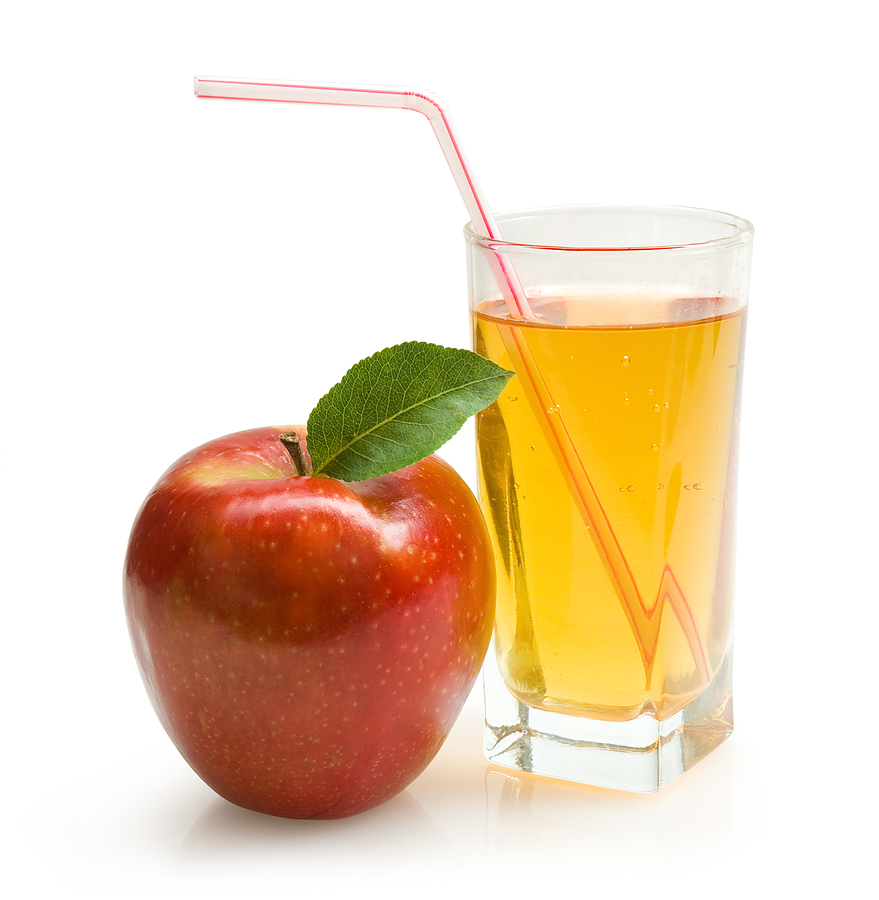 The latent heat of vaporization for apple juice is 2.26x103 kJ/kg and the specific heat of apple juice is 3.86x103 J/kgCo.
Apple Juice boils at about 370K. 
How much heat does it take to heat 0.8kg of apple juice up from 280K to 400K ?
Phase Change Example
What are we solving for?
Q
What quantities are known?
c = 3.86x103 J/kgCo = 3.86x103 J/kgK
Lv = 2.26x103 kJ/kg = 2.26x106 J/kg
m = 0.8kg
To = 280K
Tf = 400K
Tb = 370K
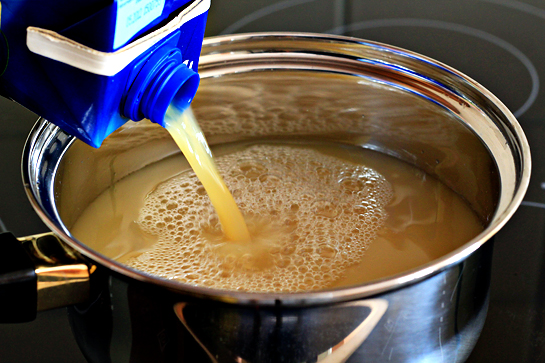 Phase Change Example
What equations are useful?


How can we combine these equations for this situation?
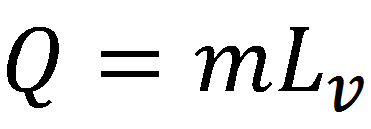 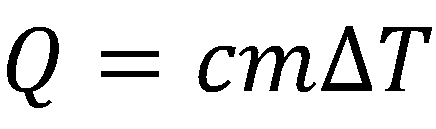 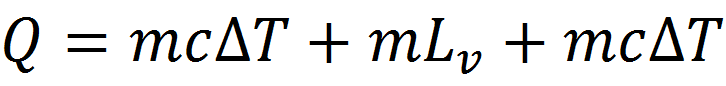 Energy needed to get to the final temperature.
Energy needed to phase change from liquid to gas.
Energy needed to get to the boiling point.
Phase Change Example
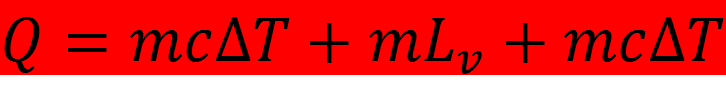 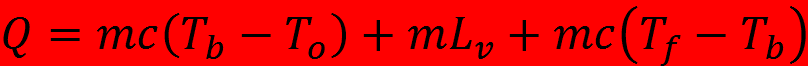 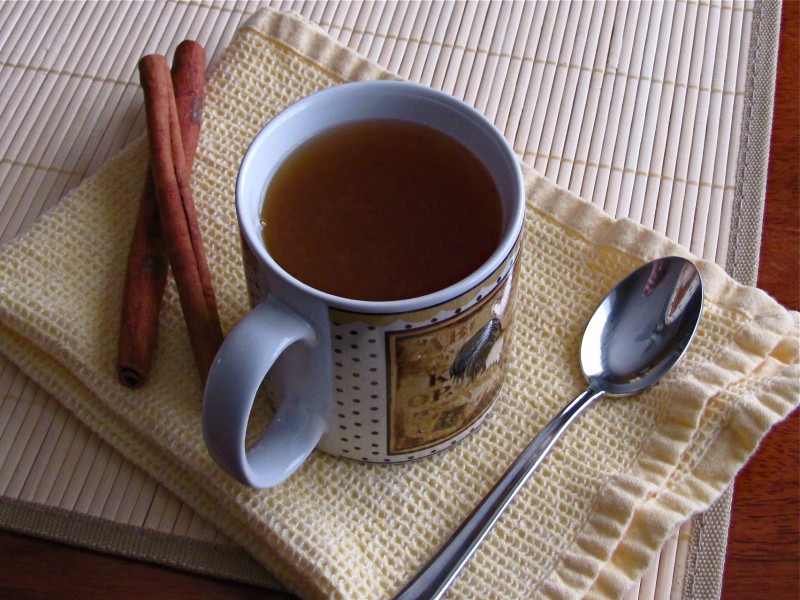 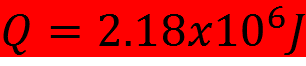 The Laws of Thermodynamics
The 1st Law
The energy in an isolated system can not be created or destroyed, but transferred.
The 2nd Law
The entropy of an isolated system always increases.
Entropy – The amount of disorder in a system.
In equations: S
Metric Unit: J/K
The 3rd Law
No substance can be at or below absolute zero.